Особенности построения  индивидуального образовательного маршрута
Ишимцева Ольга Владимировна
учитель истории и обществознания

МОУ Саргазинская СОШ
Одной из задач современной школы является развитие личности и поддержка индивидуальности школьника. Для достижения поставленных целей используется индивидуализация. 
Под индивидуализацией понимается создание системы многоуровневой подготовки учащихся, учитывающей индивидуальные особенности обучающихся и позволяющей избежать уравниловки и предоставляющей каждому возможность максимально раскрыть потенциалы и способности.
Одним из способов реализации задачи индивидуализации образовательного процесса в контексте предпрофильной подготовки является разработка и внедрение индивидуальных образовательных маршрутов обучающихся.
Индивидуальный образовательный маршрут определяется образовательными потребностями, индивидуальными способностями и возможностями учащегося (уровень готовности к освоению программы).
Типы индивидуального образовательного маршрута (ИОМ)
Выбор индивидуального образовательного маршрута
Разработка и внедрение индивидуальных обучающих маршрутов учащихся
Проектирование индивидуальной образовательного маршрута
1.Диагностика (определение уровня развития ребенка ) 
2. Целеполагание (определение долгосрочных и краткосрочных целей и пути к их достижению)
3. Определение содержания образовательного маршрута (образовательных объектов)
4. Формирование индивидуального образовательного маршрута (темп прохождения, формы отчетности)
5. Реализация индивидуального маршрута (корректировка)
6.Предъявление, анализ и оценка образовательных продуктов ученика
Индивидуальная учебная программа
1. Цель обучения
2. Обязательный компонент (учебные предметы)
3. Занятия по выбору школьника (элективные курсы)
4. Направление свободной работы
5. Проектная деятельность
6. Исследовательская деятельность
7. Участие в объединениях дополнительного образования
8. Внеурочная деятельность
9. Формы отчета
Классный руководитель
составляет для конкретного класса (группы) план педагогической поддержки самоопределения учащихся, включающий разнообразные формы, методы, средства, активизирующие познавательную, творческую активность школьников; 
организует индивидуальную и групповую профориентационную работу: беседы, диспуты, фестивали, конкурсы, проекты и т.п.;
ведет психолого-педагогические наблюдения за развитием  склонностей учащихся (данные наблюдений, анкет, тестов фиксируются в индивидуальном дневнике участника проекта); 
помогает учащимся проектировать индивидуальную образовательную программу, моделировать варианты профильного обучения и профессионального становления, осуществлять анализ достижений, составлять  портфолио; 
проводит родительские собрания по вопросам формирования готовности учащихся к профильному и профессиональному самоопределению; 
проводит встречи учащихся с выпускниками школы, студентами профессиональных учебных заведений.
 изучает профессиональную направленность учащихся, и ведёт мониторинг готовности учащихся к профессиональному выбору.
Профориентационная работа в школе
Проводится с целью популяризации и распространения знаний в области востребованных на рынке труда профессий
В основе работы - личностное восприятие обучающимися мира профессий. Оно приближено к кругу профессий ближайшего окружения: родителей, профессиональной карты посёлка, района, региона
Ученик должен ориентироваться в социокультурной среде, осознанно выбирать профессию, обладать первоначальными навыками профессии
Необходимо привлекать не только социальных партнёров, но и активных родителей - профессионалов своего дела, предлагая им роль «тьюторов»
Основные направления профориентационной работы в школе
Формы профориентационной работы
профориентационные уроки
экскурсии
классные часы
встречи со специалистами
профессиографические исследования
родительские собрания
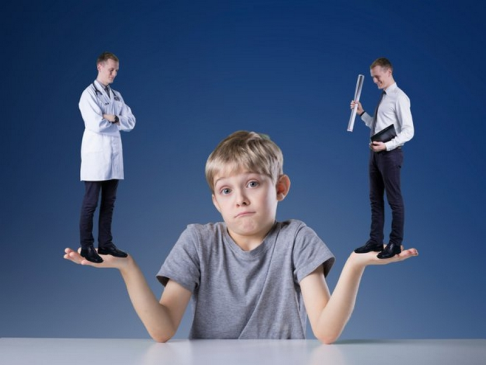 Содержание основных этапов профориентационной работы
Профессиографические исследования
Тест Д. Холланда  -для профориентации (240 вопросов)-тип личности тестируемого, список рекомендуемых профессий
Тест О.Ф.Потемкиной -социально-психологические установки личности (социальный психотип, предрасположенность, лидерские навыки,творческий потенциал, мотивация к деятельности)
Методика Е.А.Климовой -5 типов: природа, техника, человек, знаковая система, искусство- (30 вопросов)
«Профиль»-метод А.Е.Голомштока -спектр интересов-
  (96 вопросов)
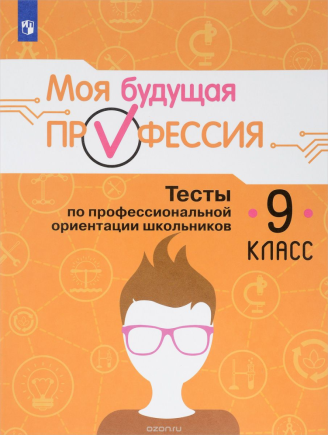 Классные часы  по профориентации
«В поисках будущей профессии»- 
     цель: познакомить учащихся с технологией построения  характеристики профессии, которая поможет им в выборе  будущего профессионального пути

 «Путь к успеху» проводится в виде мастерской общения с целью помочь старшеклассникам сформулировать свои жизненные цели, проанализировать свои действия и поступки, обрести уверенность в жизни
Критерии готовности к профессиональному самоопределению
1. Целевой: наличие целевых установок, значимых для процесса профессионального самоопределения
2. Мотивационный: профессионально-трудовая мотивация и ценностные ориентации
3. Информационный: профессиональная(профессионально-образовательная) информированность
4. Опыт профориентационно значимой деятельности (включая наличие профориентационно значимых продуктов)
5. Рефлексивный: осознание и самооценка процесса своего профессионального самоопределения и его результатов